Poetry Review
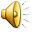 Go Figure
Figure it out
Some have Rhyme… Scheme
Sound it out.
A little more poetry, please!
100
100
100
100
100
200
200
200
200
200
300
300
300
300
300
400
400
400
400
400
500
500
500
500
500
DAILY DOUBLE
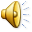 A word that sounds like what it means.
The repetition of the ending sounds of words.
[Speaker Notes: What is monotheistic and polytheistic.]
Giving human characteristics to non-human things
Vivid descriptions of things seen, heard, smelled, touched and tasted
A pattern of stressed and unstressed syllables
It’s time to take the turtle to the tank, today or tomorrow.
[Speaker Notes: Caliph]
My locker bit me before class.
[Speaker Notes: Nomad]
I heard a plop, then a boom when she came down the stairs.
[Speaker Notes: Populate large areas of the desert.]
He was as fast as Lightning McQueen when he wanted to be.
[Speaker Notes: prosper]
The sunlight tickled my skin as I lay on a bed of yellow and golden daisies in the middle of a warm summer day.
Goldenrod
A blaze of yellow glory, 
The goldenrod in bloom;
Like a knight of olden story, 
It flaunts a feathery plume.
In Autumn
They’re coming down in showers, 
The leaves all gold and red;
They’re covering the little flowers
And tucking them in bed
They’ve spread a fairy carpet
All up and down the street
And when we skip along to school
They rustle ‘neath our feet.
Autumn
Corkflake leaves
Beneath the trees
Are they a breakfast
For the breeze?
Snow
Snow blows
It bunches
Snow sparkles
And crunches

Snow is clean and cold.
Snow is crisp, and yet
When it warms a little, 
Snow is wet.

Any winter day, I know, 
Is pleasanter when there is snow.
Bees in the Trees

I wonder if the bumble bees
That buzz around our pepper trees
Ever sneeze?
Rhyming within a single line of poetry.
Repetition of a vowel sound.
The repetition of a sound at the beginning of the word.
Saying something over and over.
When there is no fixed pattern or structure to a poem it is called this.
Comparing two things using like or as
Comparing two things not using like or as
Exaggeration
Words used figuratively, not literally.
A degree of clarity or distinctness of pronunciation in speech is ___________.
Examples
Tell Me About it
What does it mean?
What form is it?
Idiom or Hyperbole?  That is the question.
200
200
200
200
200
400
400
400
400
400
600
600
600
600
600
800
800
800
800
800
1000
1000
1000
1000
1000
[Speaker Notes: Crisis and Absolutism:
200 – Palace of Versailles
400 – Sun
600 – Louis XIV
800 – True
1000 – King, chief, citizen

Renaissance:
200 – 3-D
400 – Renaissance
600 – Donatello
800 – DaVinci
1000 – Michelangelo

Reformation:
200 – Humanism
400 – Martin Luther
600 – False
800 – indulgence
1000 – Ghutenberg, Martin Luther

Asia:
200 – Japan
400 – Bushido
600 – samurai
800 – silk/ spices
1000 –Sui, Song, Tong

Middle Ages:
200 – relic
400 – wergild
600 –ordeal
800 – feudalism
1000 – Magna Carta]
DAILY DOUBLE
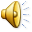 Simile
Metaphor
Assonance
Personification
Symbolism
Onomatopoeia
Hyperbole
Onomatopoeia
Idiom
Alliteration
She was an ice cube after being outside too long.
The car became a bullet as it shot out of the garage.
The man is over the hill.
The waves licked the sandy shores of the beach.
The moon was a spotlight shining on the deer in the field.
A raindrop is ___________.
Mom’s hug was _________.
Rock music is ____________.
Her blue eyes are like _________.
The waiter is as busy as a ____________.
Jack’s mother was disappointed when he decided to throw in the towel.
Hold your horses!
This backpack weighs a ton.
Brrr! I’m freezing to death in this school.
I will be there in a second.